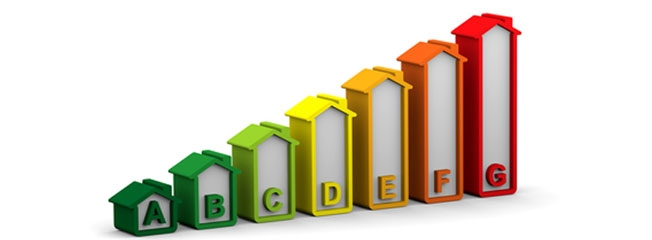 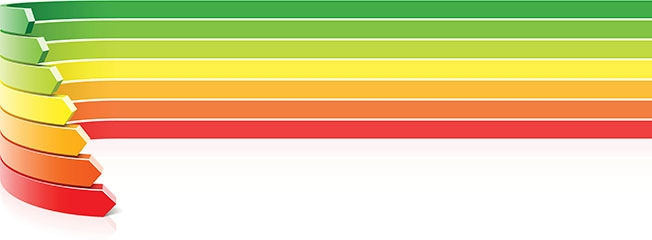 Kuidas hinnata (tuleviku)teadust?
Jarek Kurnitski
15.11.2018 „teadusEST2018“
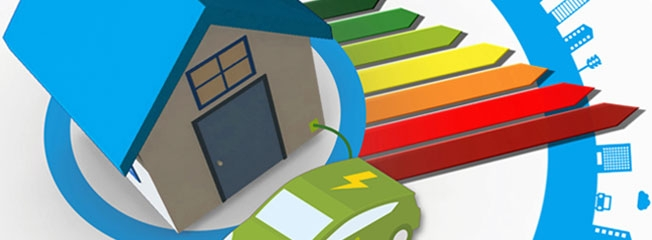 Esimene NÄIDE: selfie-uurija
Ajend: 
Inimesed hakkasid millegipärast massiliselt selfisid tegema

See, kes avaldas „esimese“ teadusartikli antud teemal või nišis saab kindlasti edaspidi palju viidatud 

Eeldused saada kuulsaks „selfie-uurijaks“

Teerajajate puhul ei ole kahtlust uudsuses
Teine näide
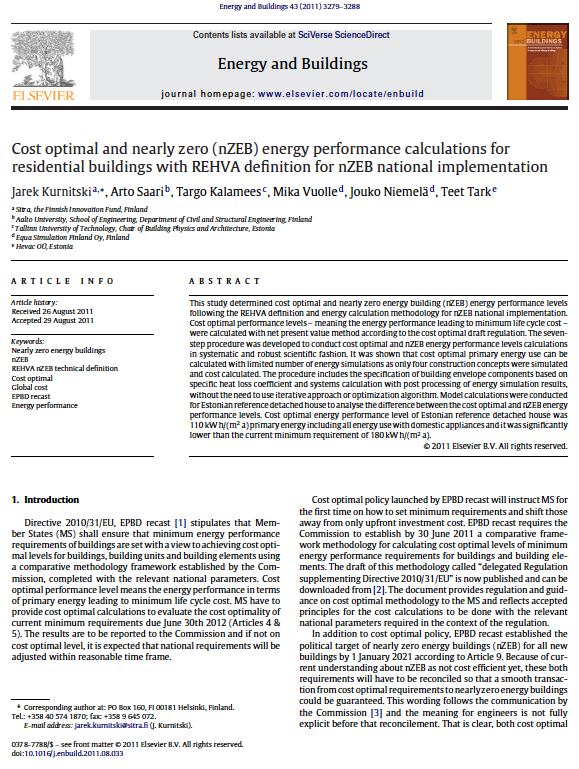 Idee:
Leida vähim alginvesteeringu ja püsikulude summa hoone kasutusaja jooksul (2010)

Esimeste teadusartiklite (2011) uudsuses ei kahtle keegi

Aga järgmised sajad artiklid samal teemal? Kordused vältimatud, kohalik kontekst võib jääda ainukeseks originaalsuseks.
(TULEVIKU)Teadus
Mõlemad näited ei ole tavapärased, sest esimeseks (või esimeste seas) olemiseks on õnne vaid väga vähestel

Enamikel juhtumitel tegeletakse juba püstitatud probleemide arendamise ja uurimisega


Tulevikuteema kui selline ei ole probleem – igat hindajat tabab sellist taotlust lugedes vau!
Küll on teada-tuntud probleem liiga uudse tulemuse avaldamisega – ajakirja retsensendid ei saa tihti aru
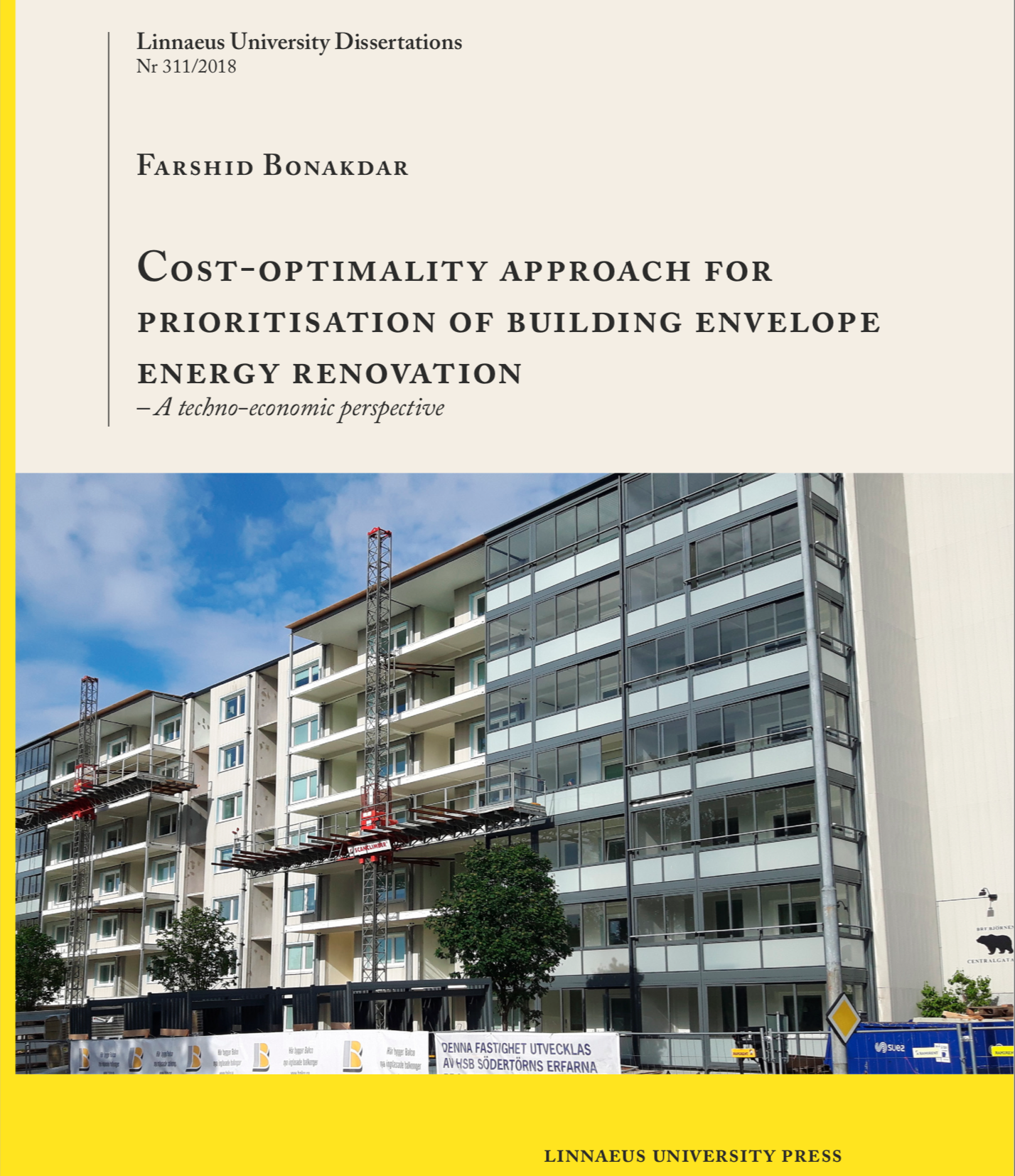 Samal teemal 2018
Mis on uudsus kui tuhatkond artiklit on taustal?

Kes üldse suudab sellist massi objektiivselt hinnata?

Lihtne soovitus on sellisel teemal enam uusi doktoritöid mitte käivitada.
Kuidas me hindame teadust
Uudsus (new contribution) – kõige kesksem ja keerulisem küsimus
Juba oluliselt lihtsam:
Originaalsus
Ajakohasus
Põhjalikkus ja põhjendatus
Track
…

Paneelid üritavad leida laia teadmisega eksperte, kes suudavad hinnata suurt arvu taotlusi – nende puhul paratamatu, et uue teadmise loomise hindamine jääb nõrgaks
Aitab ainult piisavalt suur ekspertide arv (mitmed eksperdid hindavad mitmeid taotlusi võrdlusmomendi säilitamiseks)
MIS TAGAB KVALITEEDI
Teadust tuleb rahastada, et tagada uudsus – et Eesti ülikoolides tegeletaks originaalsete küsimustega mitte teiste kordamisega

Konkurentsipõhine rahastus (suunamata temaatikaga) on tõestanud uudsuse tagamist – ilmselt ainuvõimalik instrument kiiresti muutuvas maailmas:
Näiteks rakenduslikel aladel ei välista konkurentsipõhine rahastus rakendatavuse põhjenduse küsimist
Valdkondade vahel tohutud erisused – ühtset malli ei ole ja ei tule
Kõrvale on kindlasti vaja ka ühiskonna valupunktide/ kitsamate temaatikate rahastusprogramme (mille vajadusi ja lahenduskäike on võimalik ette näha)